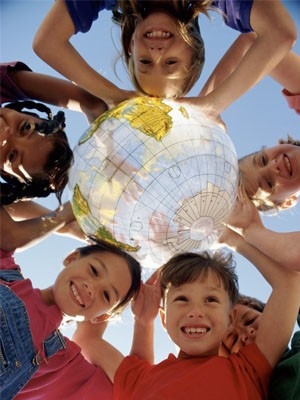 На концерте
КОНЦЕРТ
ИСПОЛНИТЕЛЬ
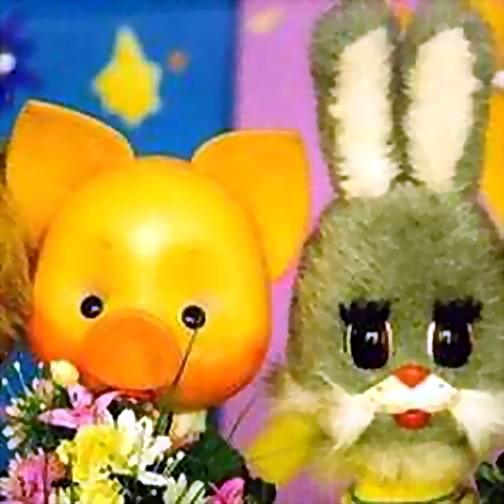 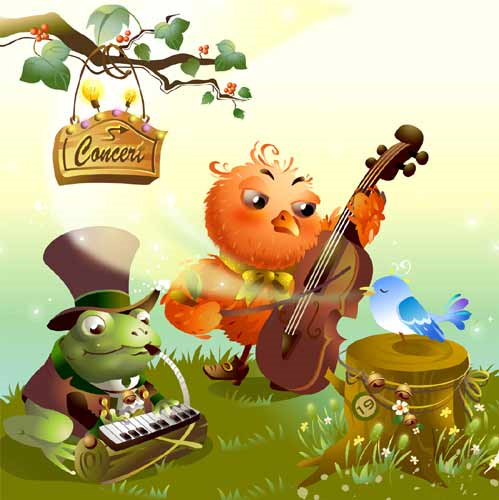 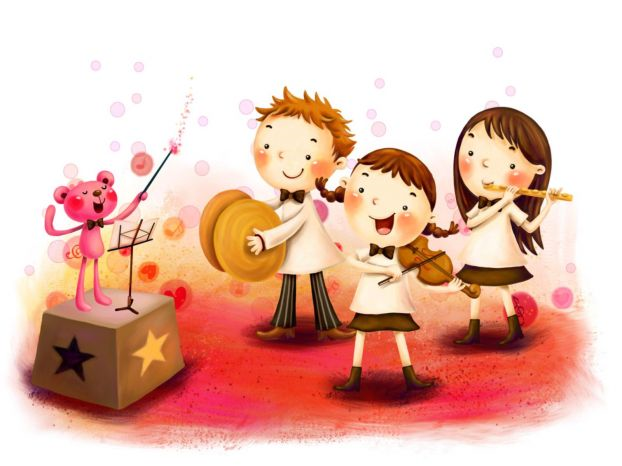 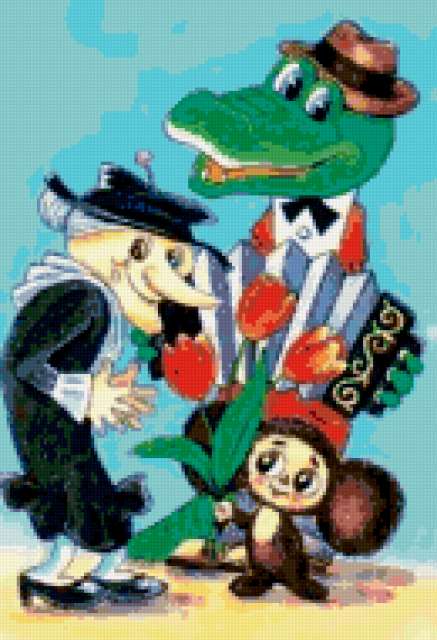 «Но на свете почему-то торжествует доброта…» (музыка в мультфильмах)
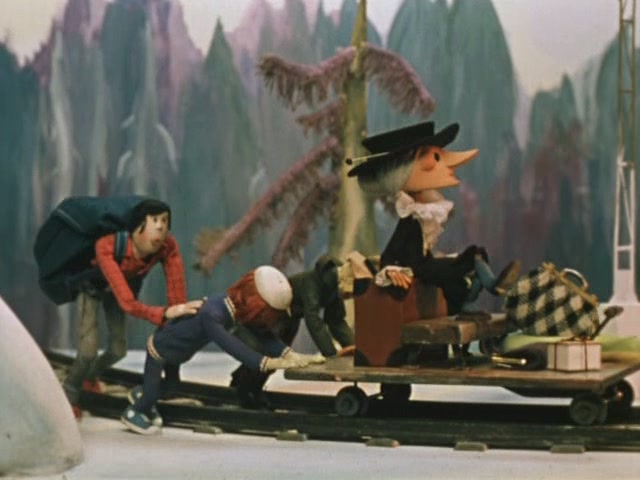 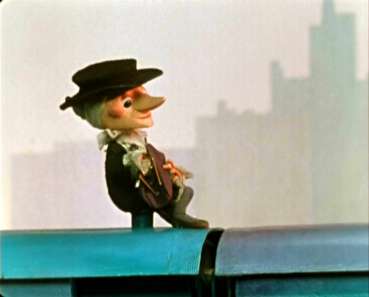 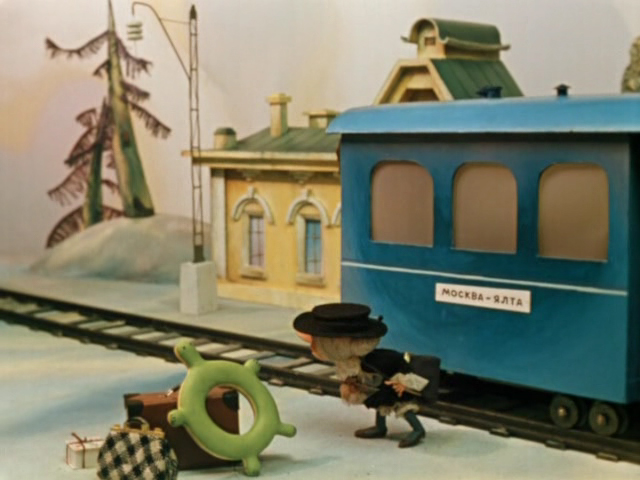